Screens have become a part of our every day and are one of the main technologies that we use to enhance or ease our lives. 

Computers
Mobile and Smart Devices
Television

As these technologies adapt and grow, we must start early to teach our youth how to have a healthy relationship with them.
[Speaker Notes: Screens have become a part of our every day and are a main component of most technology that we use – computer, mobile and smart devices, television - to enhance or ease our lives. As we adapt and grow, we must teach our youth how to have a healthy relationship with them. Today, the majority of adults grew up without screens outside of family television time. Yet, they are raising children who have access to screens from the moment they are born. Now, children see their parents on their phones from birth and it is common for parents to use screens as a distraction for busy children in situations where they may need some peace.]
To mitigate screen time risks, first start by monitoring screen time with an intentional plan from the earliest ages.

Teachers can educate students and their parents about the risks of excessive screen use and recommendations for managing screen time. 

Screens are tools and not rewards. ‘
[Speaker Notes: No child is too young for a screen time plan. Teachers can educate students and their parents about the risks of excessive screen use and recommendations for managing screen time. Screens are tools and not rewards.]
Discourage parents from using screens to stop tantrums or as pacifiers. 

If children begin to associate screens too closely with rewards and surges of dopamine in the body, it can lead to abnormal reliance on screens and the beginning of addictive behavior
Monitor the amount of screen time.

On average, children ages 8-12 in the United States spend 4-6 hours a day watching or using screens, and teens spend up to 9 hours
[Speaker Notes: ·         According to the American Academy of Child and Adolescent Psychiatry, “on average, children ages 8-12 in the United States spend 4-6 hours a day watching or using screens, and teens spend up to 9 hours. While screens can entertain, teach, and keep children occupied, too much use may lead to problems”. It is recommended that children spend much less time on screens per day than the current national averages. 
·         Discourage parents from using screens to stop tantrums or as pacifiers. If children begin to associate screens too closely with rewards and surges of dopamine in the body, it can lead to abnormal reliance on screens for emotional stability and regulation in the future, which can be the beginnings of addictive behavior.]
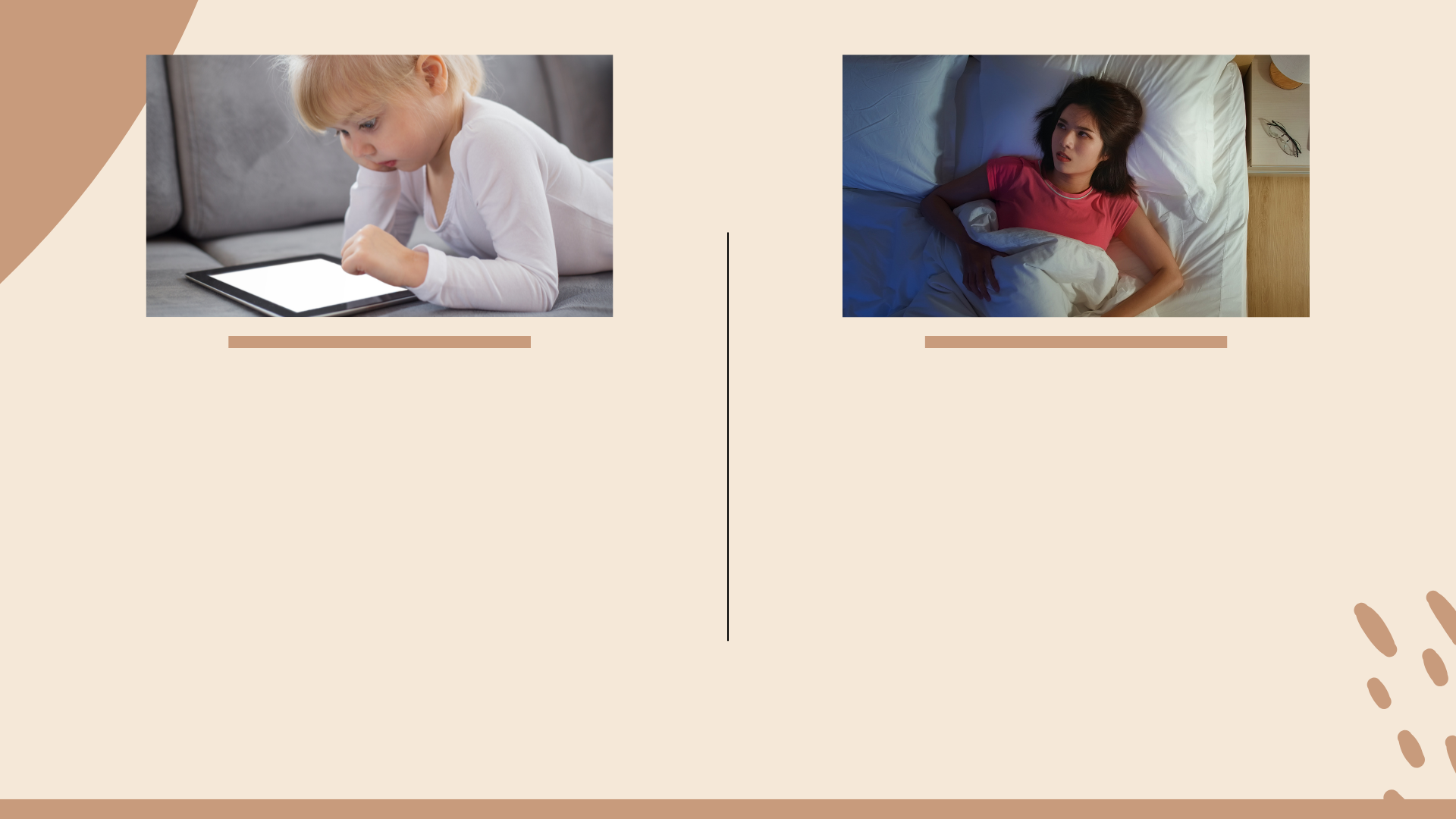 Unsupervised screen time may increase exposure to dangerous sites, predators, and risky behaviors. Other risks include:

risk of obesity
sleep deprivation,
decreased cognitive ability,
impaired socializing skills,
weakened emotional skills,
delayed learning and lower self-esteem
There are risks of addiction and withdrawal from everyday life

Children can begin to look to screens as a way to escape reality or emotions that they are experiencing, and screen use becomes an easy, fast coping skill.
[Speaker Notes: ·         Children can begin to look to screens as a way to escape reality or emotions that they are experiencing, and screen use becomes an easy, fast coping skill. They can find themselves detached from regular activities and daily life in preference of watching screens or playing games on devices. 
·         Other risks associated with too much screen time include increased risk of obesity, sleep deprivation, decreased cognitive ability, impaired socializing skills, weakened emotional skills, delayed learning and lower self-esteem. Unsupervised screen time may increase exposure to dangerous sites, predators, and risky behaviors.]
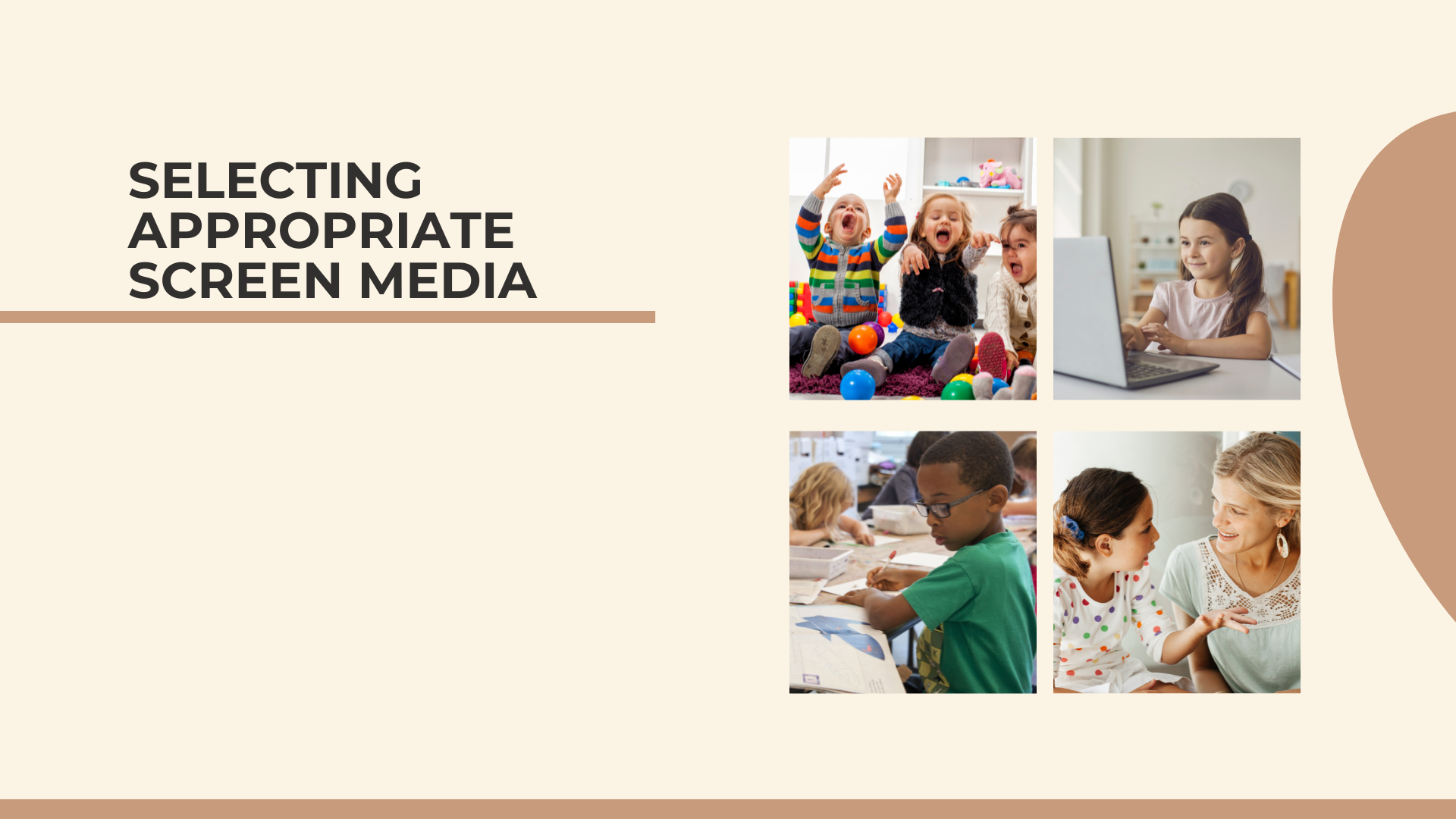 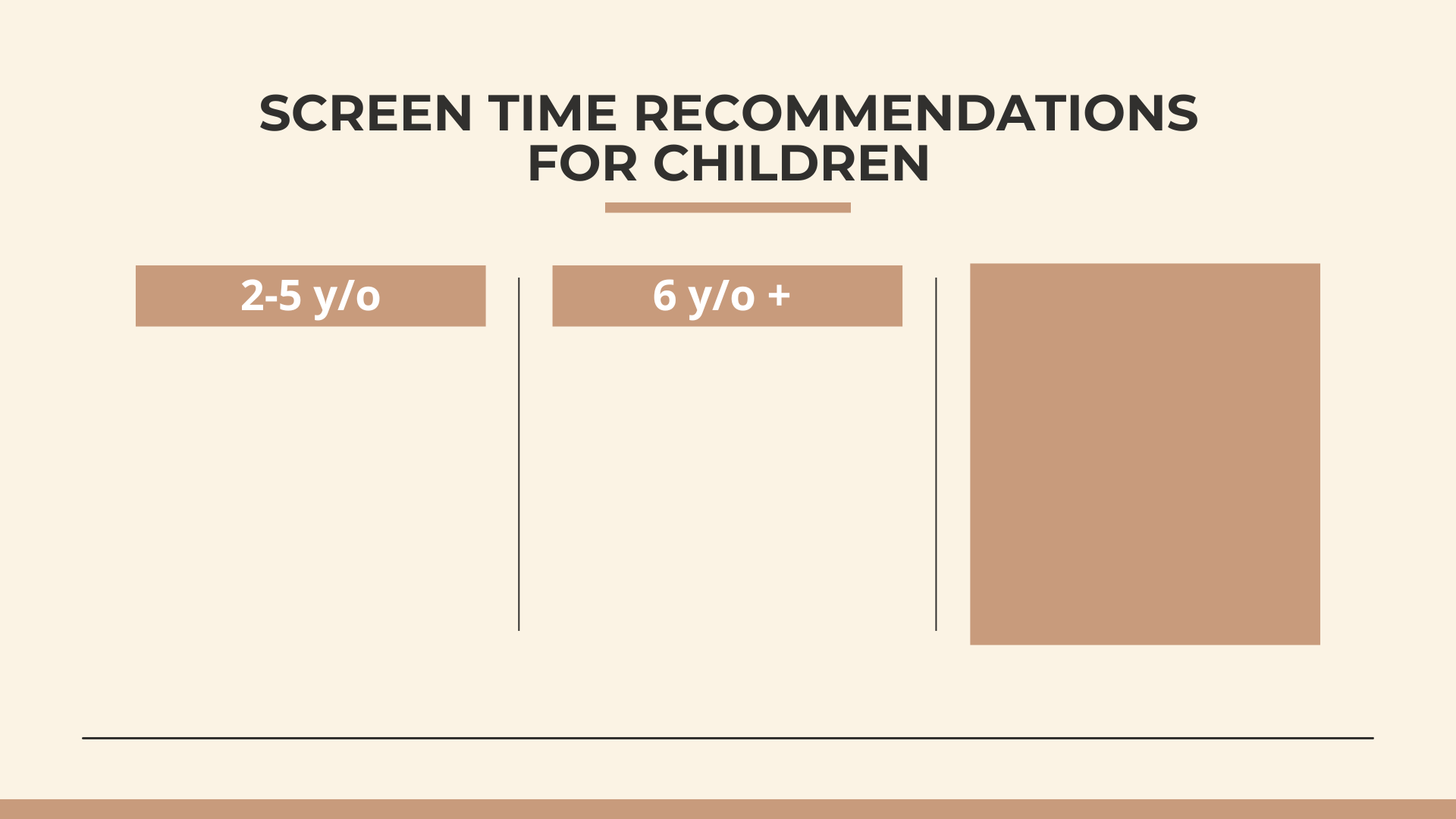 Most importantly, screen time should be considered as family time as well, and not just time where your child is otherwise solitarily engaged.
Screen time together will allow adults to have broader discussions about what a child is watching
Your Text Here…
Non-educational screen time should be limited to about 1 hour per weekday
Non-educational screen time should be limited to under 2 hours per weekday
up to 3 hours on weekend days
[Speaker Notes: ·         For children ages 2-5, non-educational screen time should be limited to about 1 hour per weekday and up to 3 hours on weekend days.
·         For children six and older, we should limit screen time to under 2 hours per weekday.
·         Most importantly, screen time should be considered as family time as well, and not just time where your child is otherwise solitarily engaged. Screen time together will allow adults to have broader discussions about what a child is watching, and adults will be able to answer questions they may have about stories and themes in their content]
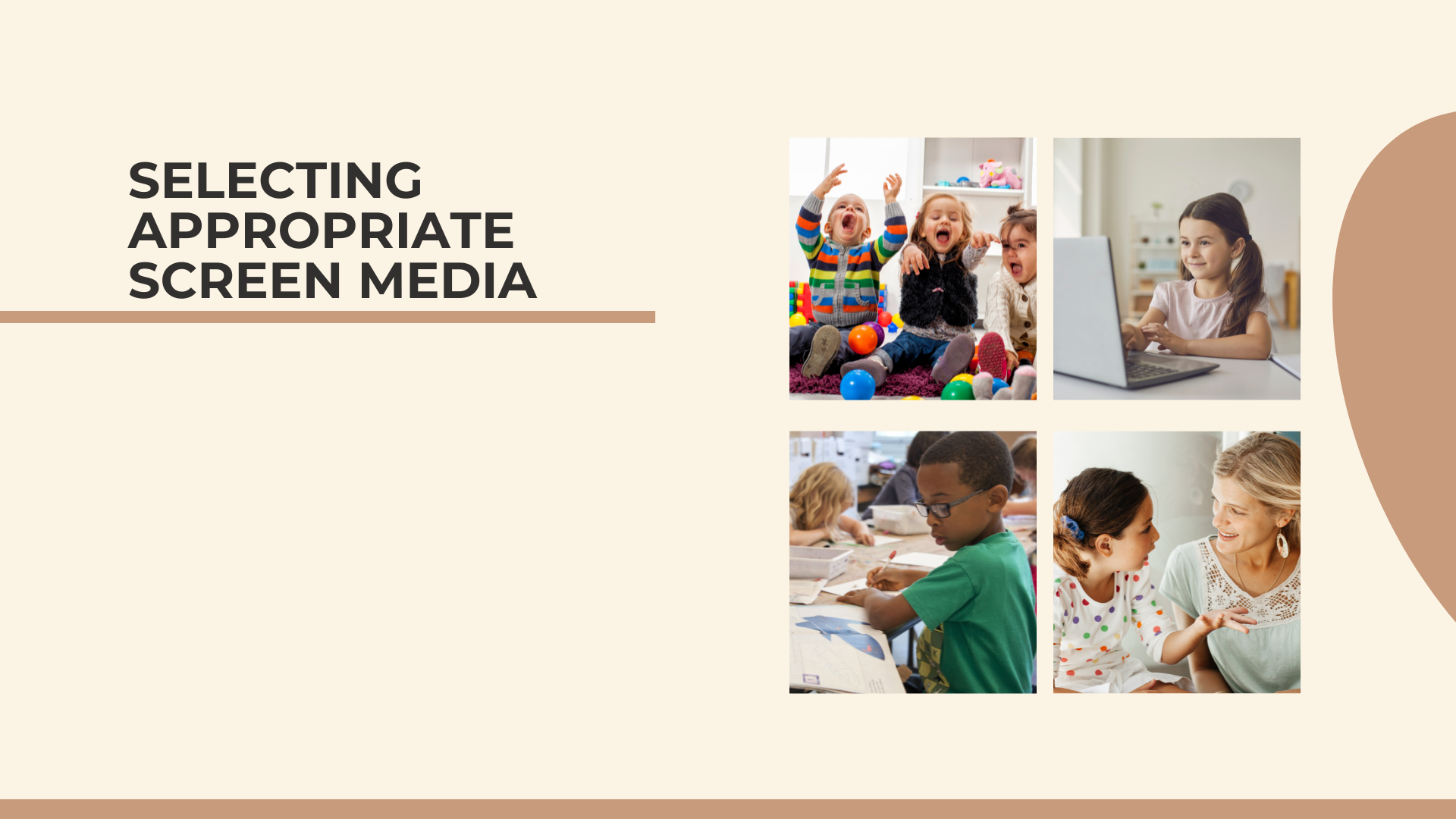 Common Sense Media 
With any screen media you choose for your children (or they choose for themselves), you want to look for how it engages your child.
Consider the various types of screen media they are consuming: movies, games, TV shows, apps
[Speaker Notes: Common Sense Media shares that “with any screen media you choose for your kids (or they choose for themselves) -- movies, games, TV shows, apps -- you want to look for how it engages your child.” It is important to pay attention to the maturity level of the media that the children are watching in order to guide and understand them. You should be aware of your child’s interests and questions they may have about what they are learning and watching at that time.]
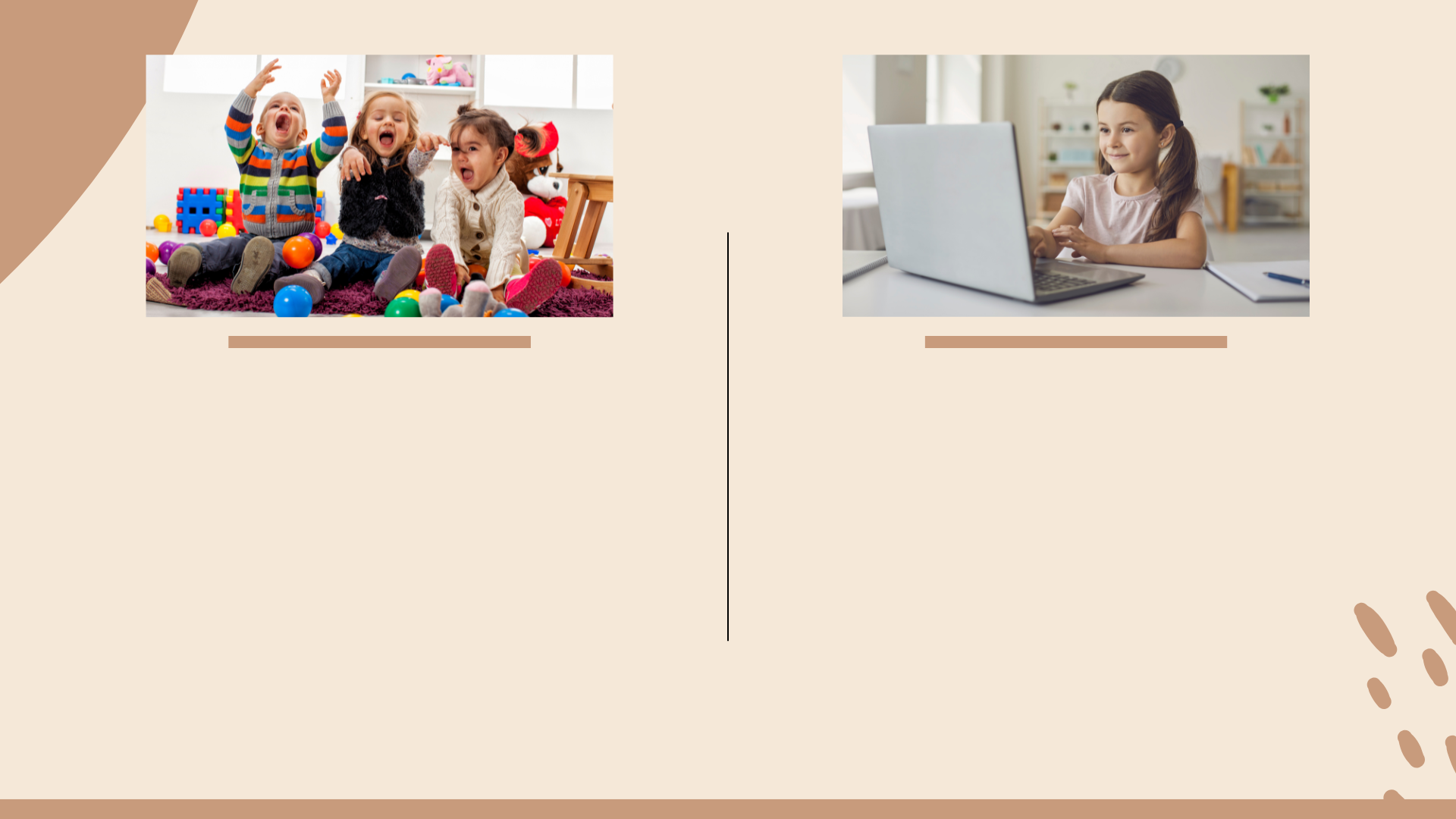 Follow 
the 
Four Cs
Four Cs: connection, critical thinking, creativity, and context.
Critical thinking: Look for apps and games that dive deep into a particular skill or subject and that allow children to strategize through scenarios.
Connection: Important that children have a personal connection with what they are playing, reading and watching
[Speaker Notes: Common Sense also recommended that you consider the “four cs”: connection, critical thinking, creativity, and context.
·         With regards to connection, it is important that children have a personal connection with what they are playing and reading and watching.
·         To engage critical thinking, look for apps and games that dive deep into a particular skill or subject and that allow children strategize through scenarios.]
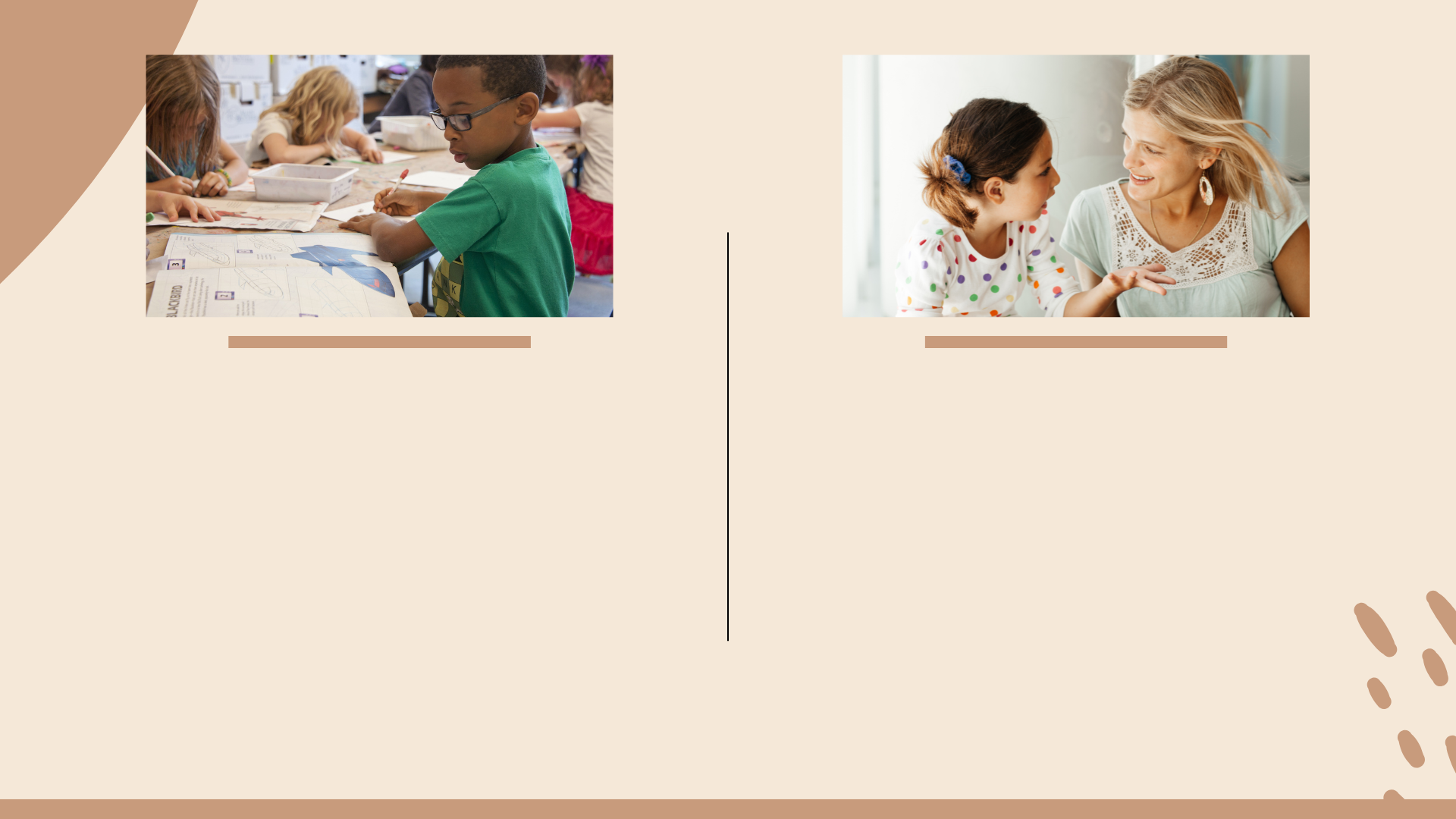 Creativity: Media that allows children to create something new gives them more ownership over what they are learning so look for media that involves creativity.
Context: Help children discuss and consider what they are watching and learning about. Ask questions and extend learning.
[Speaker Notes: ·         Media that allows children to create something new gives them more ownership over what they are learning so look for media that involves creativity.
·         Context is also critical. Help your children discuss and consider what they are watching and learning about. Let them ask questions and ask them questions in return. You can extend the learning by doing related activities offline with your children as well.]
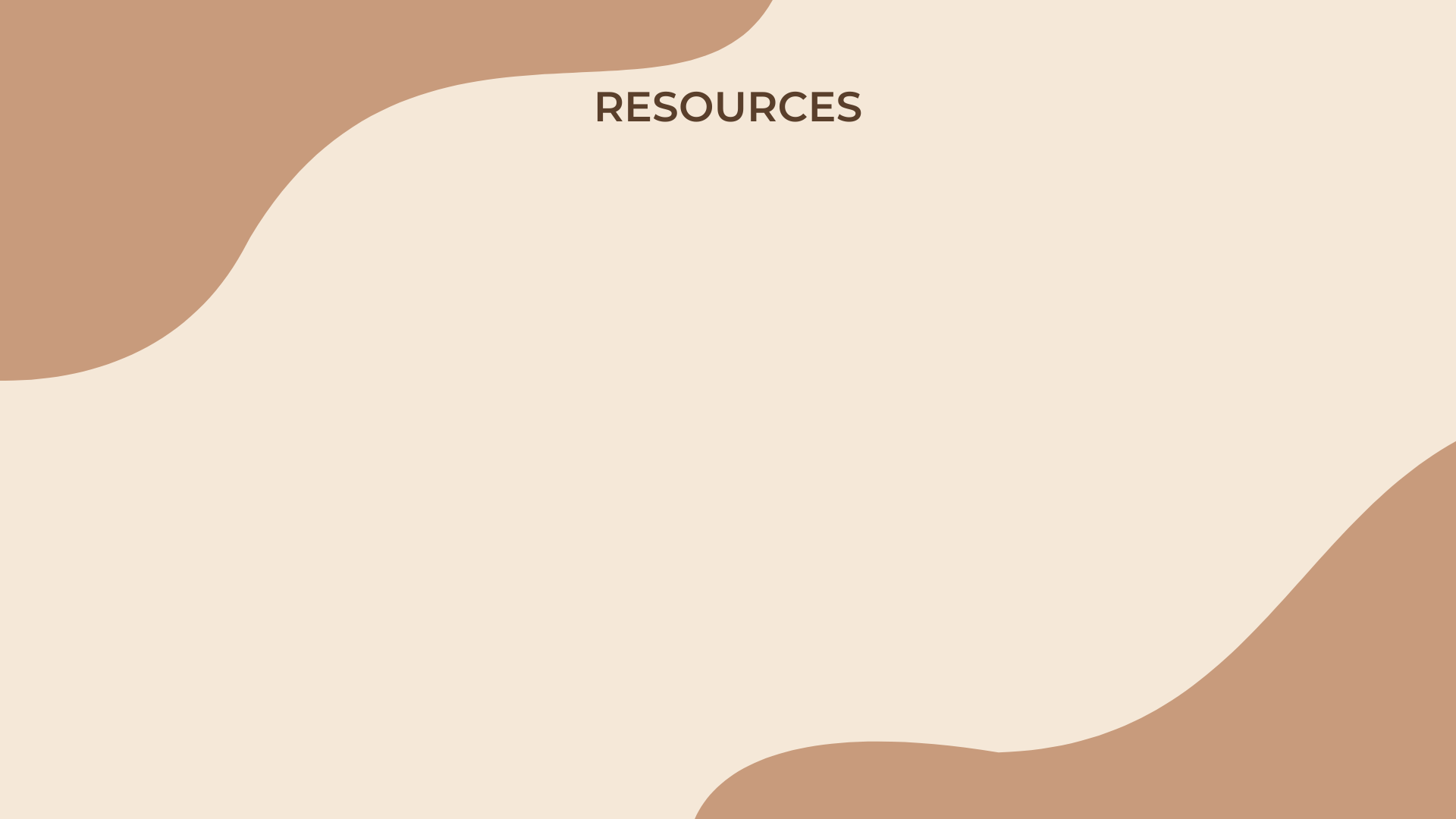 Children and Screen Time
Harvard Medicine Screen Time and the Brain
Medline Plus Healthy Screen Time Habits
American Academy of Child and Adolescent Psychiatry
Common Sense Media
Healthy Matters – Too Much Screen Time
Your Text Here…
The Health Smart Virginia Project is providing this training resource with funding from the Office of Behavioral Health Wellness at the Virginia Department of Behavioral Health and Developmental Services (2023).
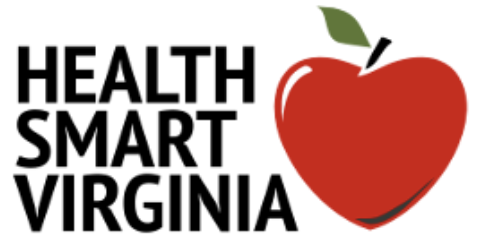 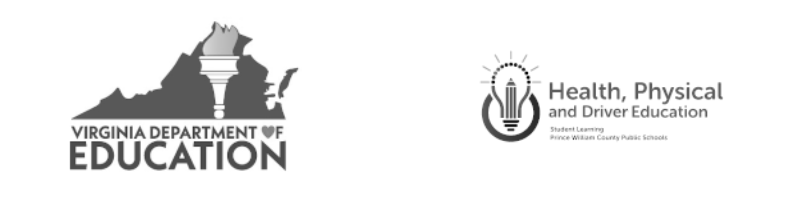 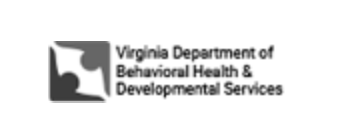